OBIDAM: Master Data Management
Erik Perjons
DSV, Stockholm University
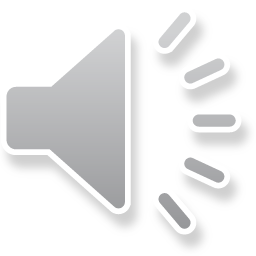 What is data?
Data can be described as individual facts that have a specific meaning for a given time period
[Graham A. (2015) Mastering You Data, Koios Associated Ltd]
Atomic and derived data
Data can be atomic and derived
Atomic data - has a value that is not derived – for example, ”date of birth”, ”first name”, ”extra name”, ”surname”)
Derived data – the value is calculated (”age”) or combined/aggregated (”full name” [if full name is a combination of ”first name”, ”extra names” and ”surname”)
[Graham A. (2015) Mastering You Data, Koios Associated Ltd]
What is master data?
Master data has the following high level characteristics of master data:
Master data are not transactional – but master data are linked to transactions to give the transaction meaning  
Master data has meaning independent of transactional data –master data is linked to transactional data but it have meaning also without the transactional data
It is known provenance – that is, you know where it comes from
[Graham A. (2015) Mastering You Data, Koios Associated Ltd]
What is master data?
Master data has the following high level characteristics of master data:
Master data are not transactional – but master data are linked to transactions to give the transaction meaning  
Master data has meaning independent of transactional data –master data is linked to transactional data but it have meaning also without the transactional data
It is known provenance – that is, you know where it comes from
[Graham A. (2015) Mastering You Data, Koios Associated Ltd]